The BHS Learning Journey
Year 9 this way!
End of Year Assessment
Peer evaluation
Reflection
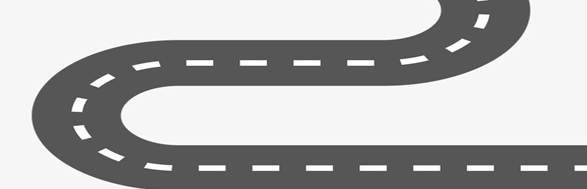 Adding relevant text
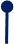 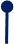 Assessed piece: 3D Tribal Mask
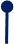 Mixed media added details/elements
Adding patterns
Constructing a 3D contour mask
Base layers
End of Year 8 Preparation
Year 8 Summer Term 2
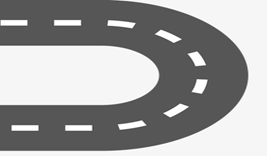 Cardboard contours
Tribal colours?
Developing a design
Researching Tribal Designs
Skills we will work on this term: 3D design, Cardboard structures, painting with Acrylic
TOPIC 3: Diverse Realms – Tribal Art
Year 8 Summer Term 1
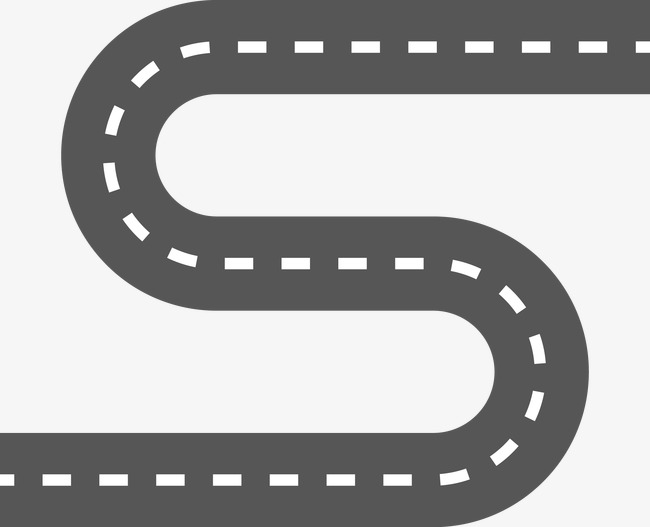 Fixing using hairspray
Smudging, can it be useful?
Drawing with a rubber?
Self evaluation
Using charcoal?
Who is Frank Auerbach?
Assessed piece: Charcoal/rubber drawing
Year 8 Spring Term 2
Assessed piece: Tonal Drawing
Directional shading
Using weight of line
Developing gradient shading
What is a tonal scale?
What are mid-tones? Why are they important?
Year 8 Spring Term 1
TOPIC 2: Cruel World - Holocaust
Skills we will work on this term:
Experimental drawing, Tonal drawing, drawing with a rubber and other materials
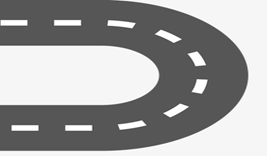 What is an ‘exhibition ready’ canvas?
Layering colours
Creating depth using thickness of paint
Painting finer detail using dry brushing
Creating texture using found elements
Year 8  Autumn Term 2
End of topic assessment: Landscape painting
Assessed piece: Kurt Jackson sketchbook version
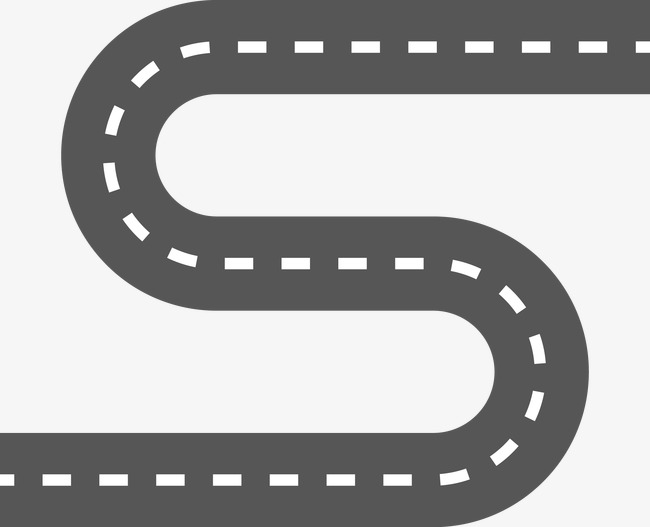 Skills we will work on this term: Uses and limitations of watercolour paints
What are expressive marks?
What is drybrushing - revisited
What is exaggerated colour?
Painting fine detail
How to create a watery wash
How to create meaningful annotation
How to collect ‘found objects’
How to produce a research page
How to describe a piece of Art
How to sketch a landscape
Year 8 Autumn Term 1
Year 8 begins
TOPIC 1: Restless Earth
Skills we will work on this term: Artist Research, Acrylic painting various methods